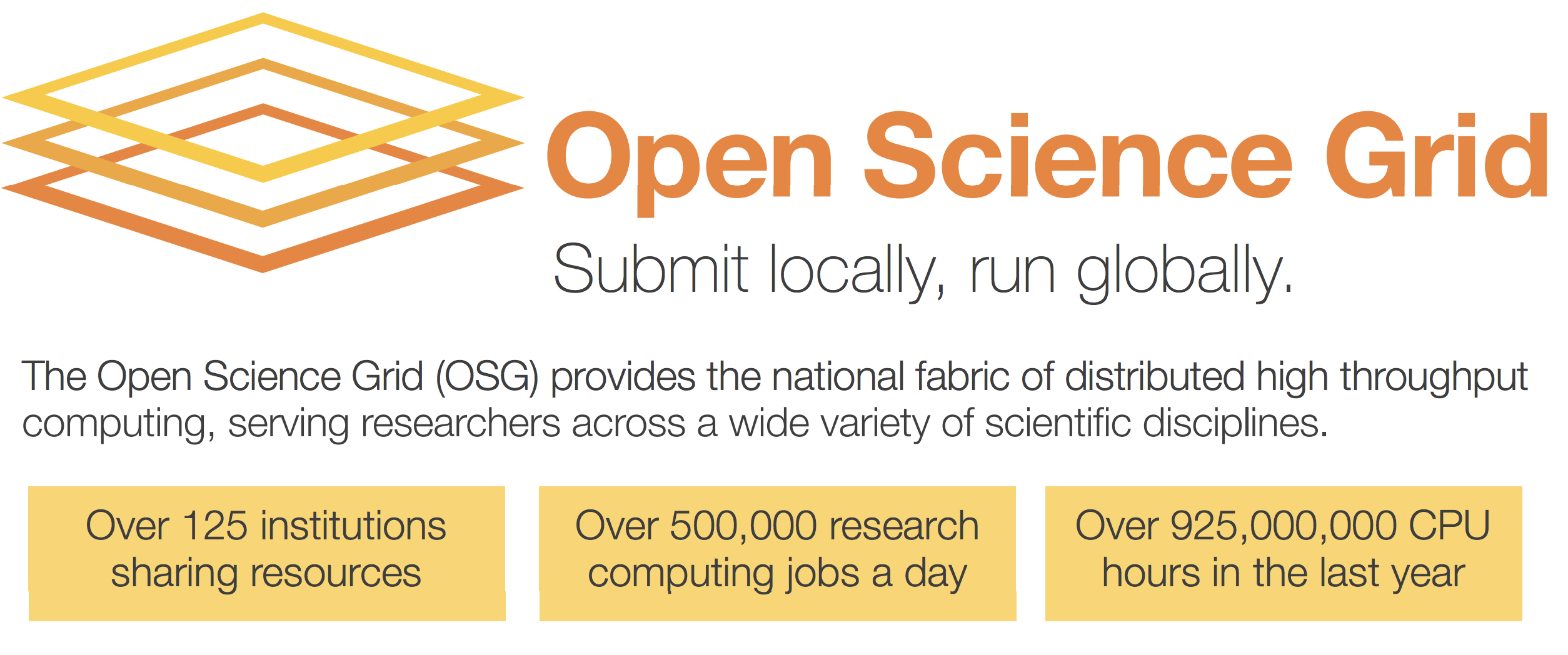 CC* Campus EngagementUpdate
1
Lauren Michael, Research Facilitation Lead 	opensciencegrid.org	OSG Council Meeting, June 24, 2021
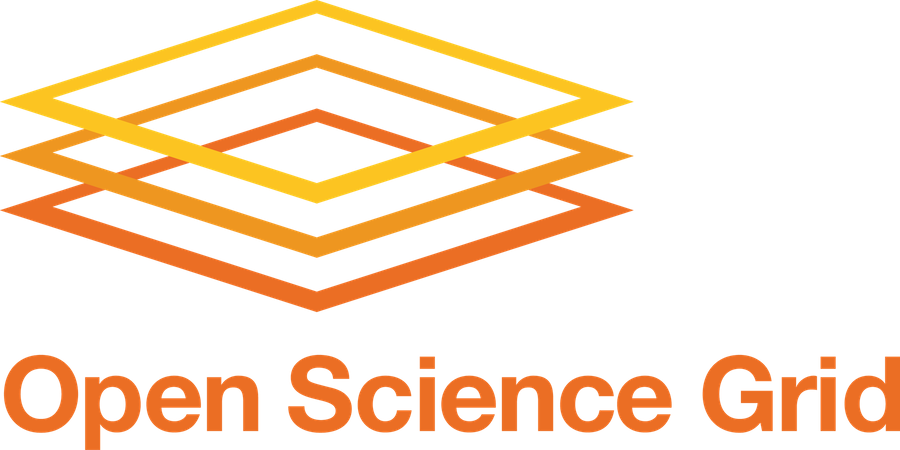 Support for CC* Awards
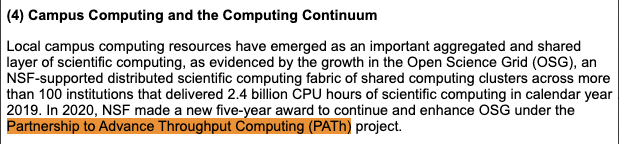 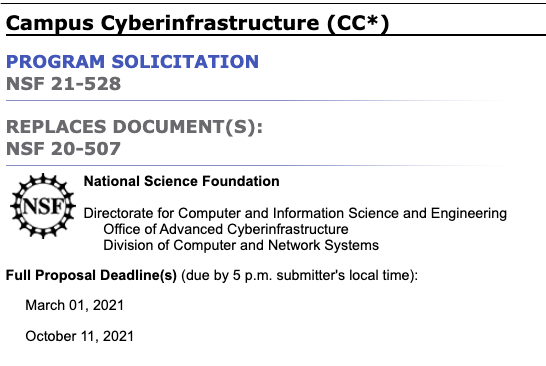 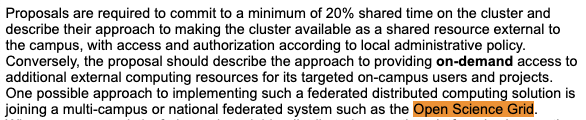 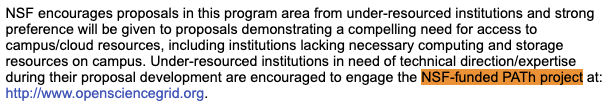 2
[Speaker Notes: Reminder of OSG’s noted role in CC* solicitation.]
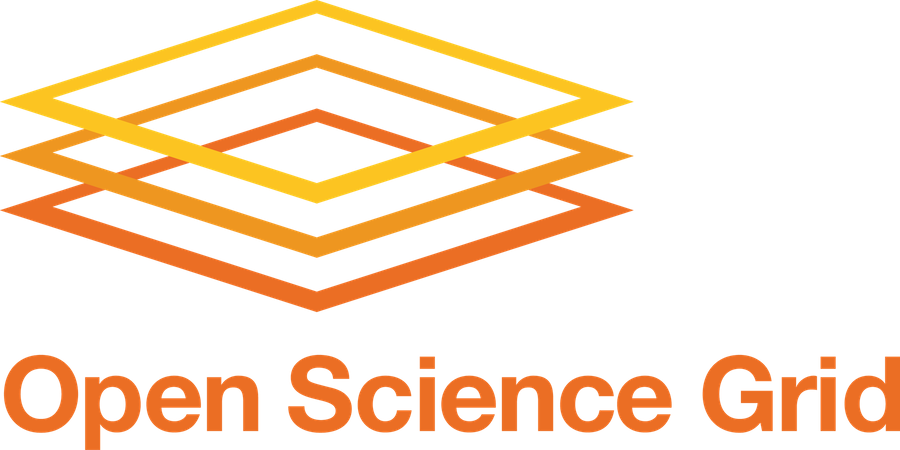 Support for CC* Awards
Consulting for Your Proposal
Science drivers
OSG integration
Support Letters
>60 letters provided since 2019
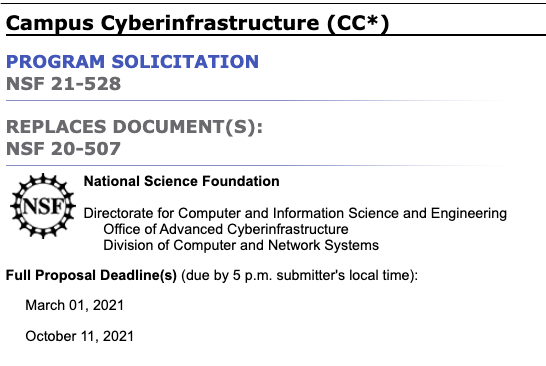 cc-star-proposals@opensciencegrid.org
https://opensciencegrid.org/campus-cyberinfrastructure
3
[Speaker Notes: Reminder of proposal services.]
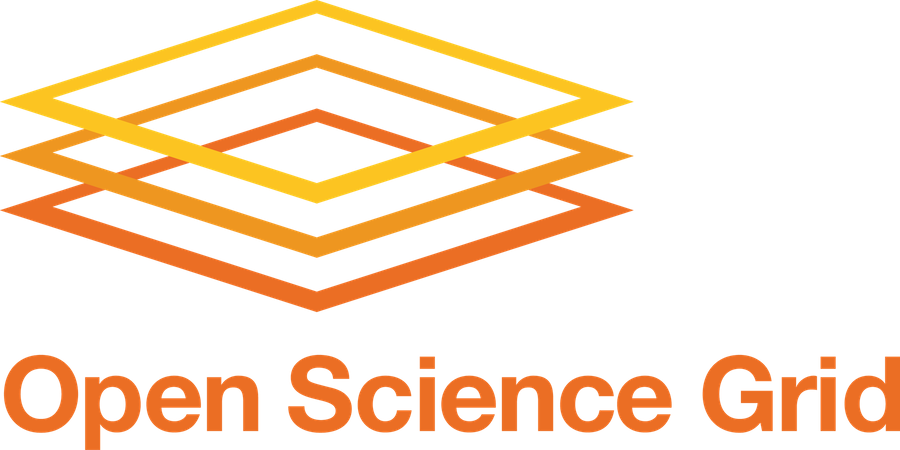 CC* Awards, Letters, CEs
+ To Lauren’s best knowledge() refer to non-’Compute’ categories, e.g. Networking, Regional, Integration, Planning, Cyberteam, etc.
[In progress]
4
[Speaker Notes: We didn’t yet track which non-Compute proposals were awarded (that we provided letters for), but can review NSF records to determine those.]
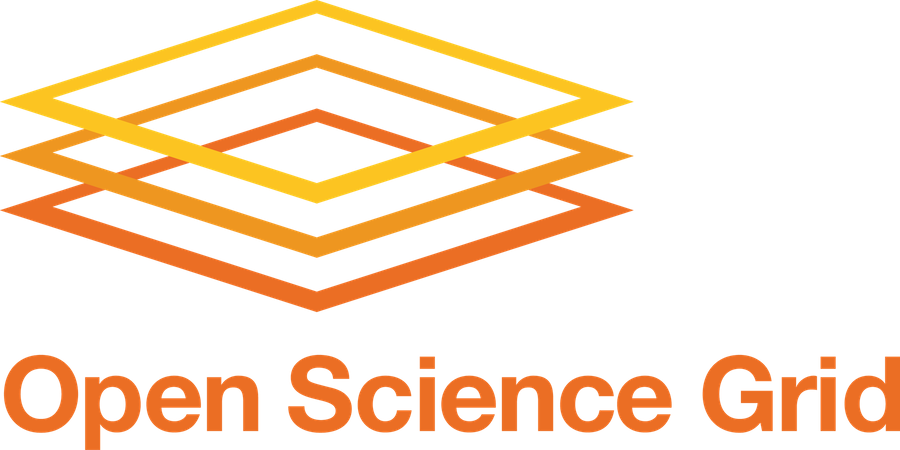 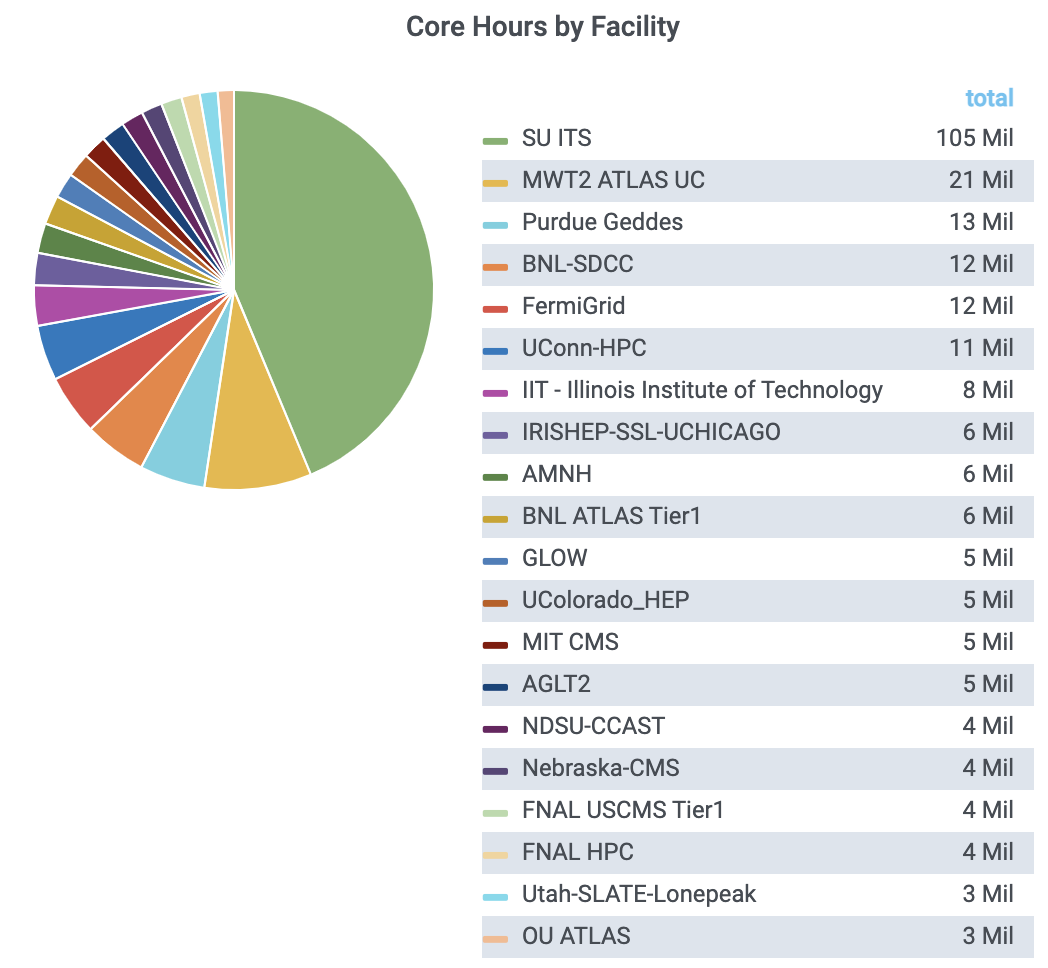 Institutions Supporting the OSPool in the Last Year!
58 Campuses in the last year (5 new since OSG AHM)

18+ of 29 committed 2019 & 2020 CC* awardees are already sharing
https://opensciencegrid.org/campus-cyberinfrastructure
5
https://gracc.opensciencegrid.org/d/000000077/open-science-pool-all-usage?orgId=1
[Speaker Notes: 5 new campuses contributing since AHM, 3 of which are CC*. Lauren is intentionally not naming committed campuses who are not yet sharing (some delayed by pandemic-related staffing or infrastructure issues) in these slides, so as not to draw negative attention in ‘public’ slides, but we’ve been in touch with them.]
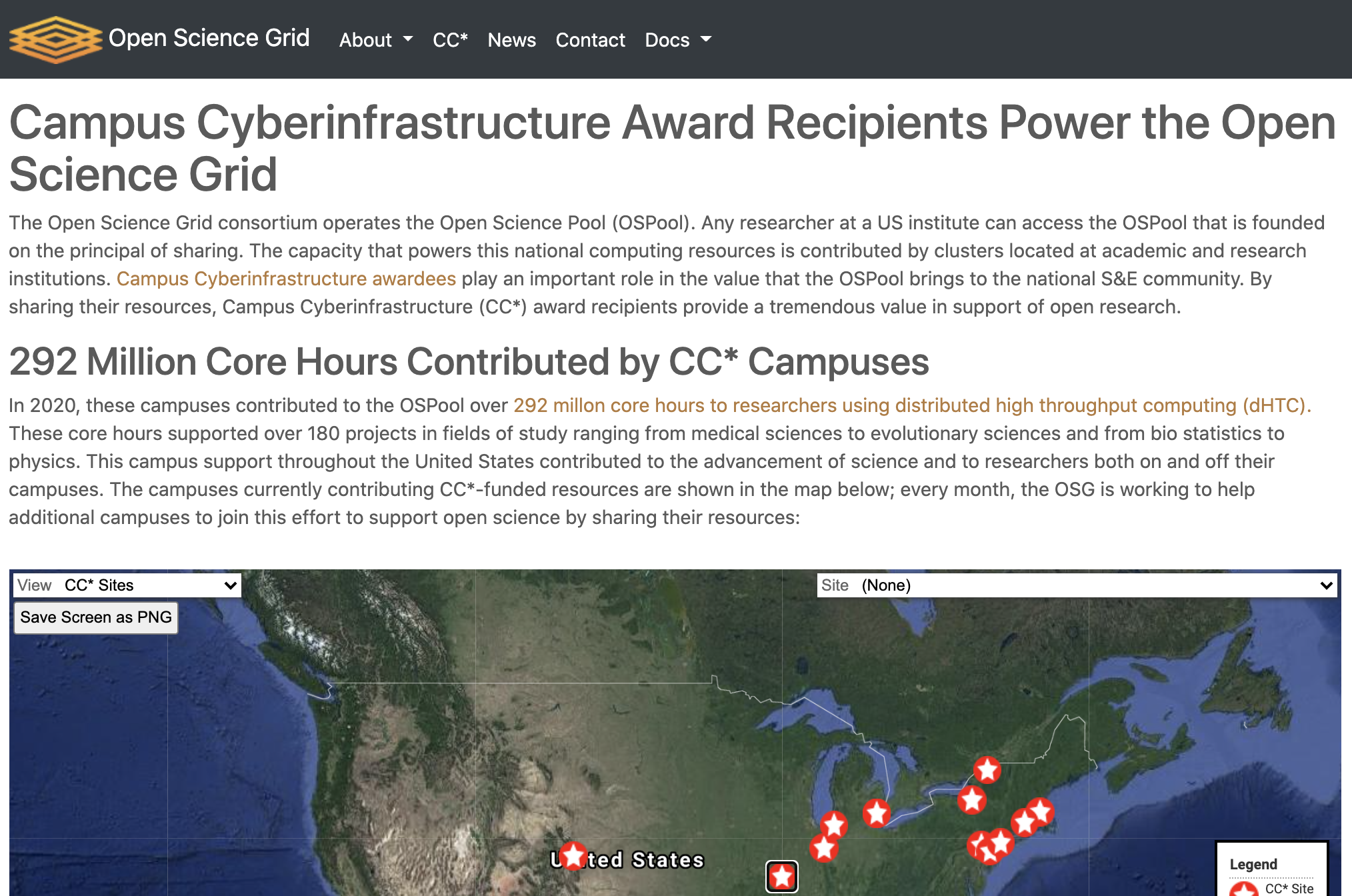 6
https://opensciencegrid.org/campus-cyberinfrastructure
[Speaker Notes: List of campuses contributing is at the bottom of this page. Slides not naming committed campuses who are not yet sharing (some delayed by pandemic-related staffing or infrastructure issues, so as not to draw negative attention in ‘public’ slides, but we’ve been in touch with them.]
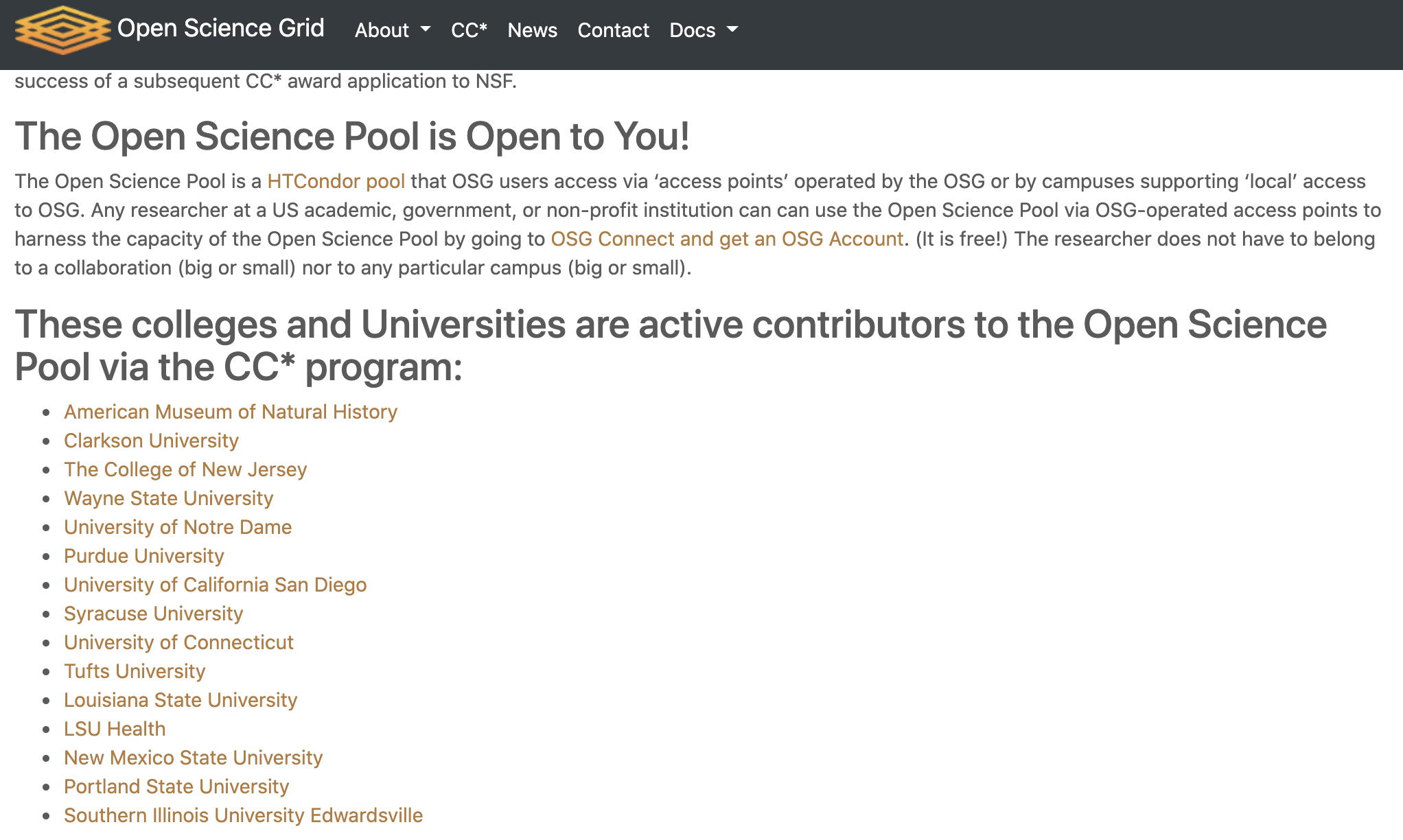 7
https://opensciencegrid.org/campus-cyberinfrastructure
[Speaker Notes: List of campuses contributing is at the bottom of this page. Slides not naming committed campuses who are not yet sharing (some delayed by pandemic-related staffing or infrastructure issues, so as not to draw negative attention in ‘public’ slides, but we’ve been in touch with them.]
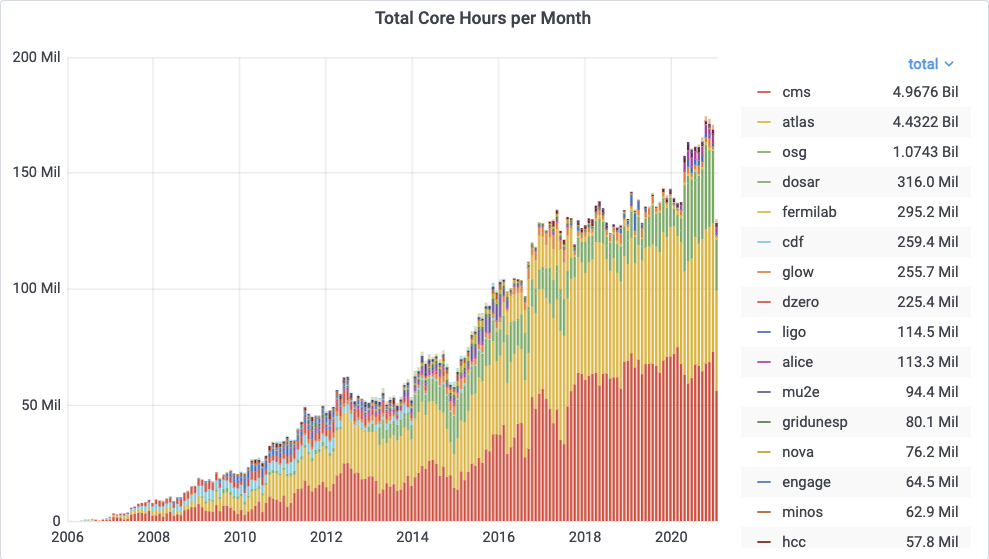 “Open Science Pool”
single researchers/groups (OSG Connect), smaller multi-institution collaborations, & campus access points
8
gracc.opensciencegrid.org
[Speaker Notes: Reminder of OSPool within OSG portfolio]
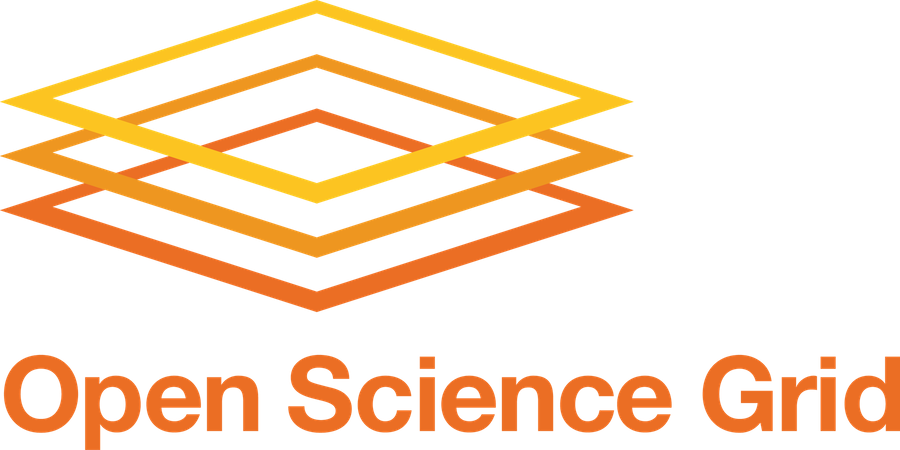 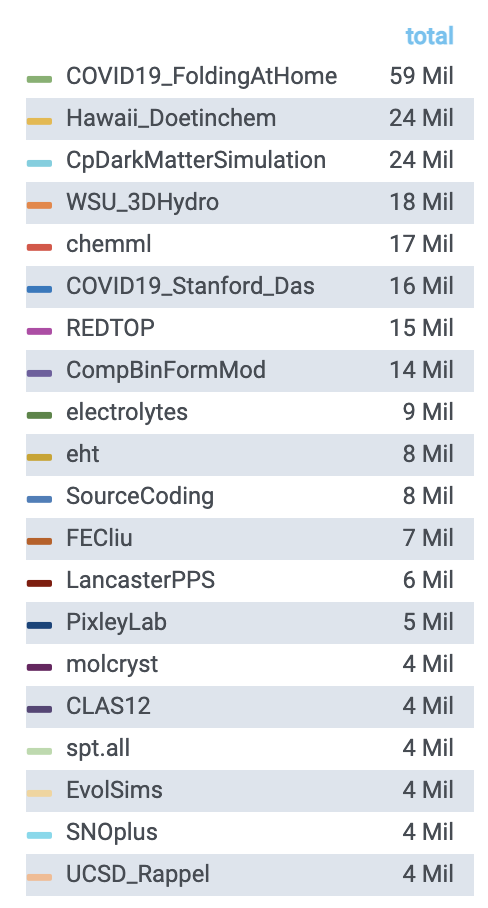 Open Science Pool in the last year
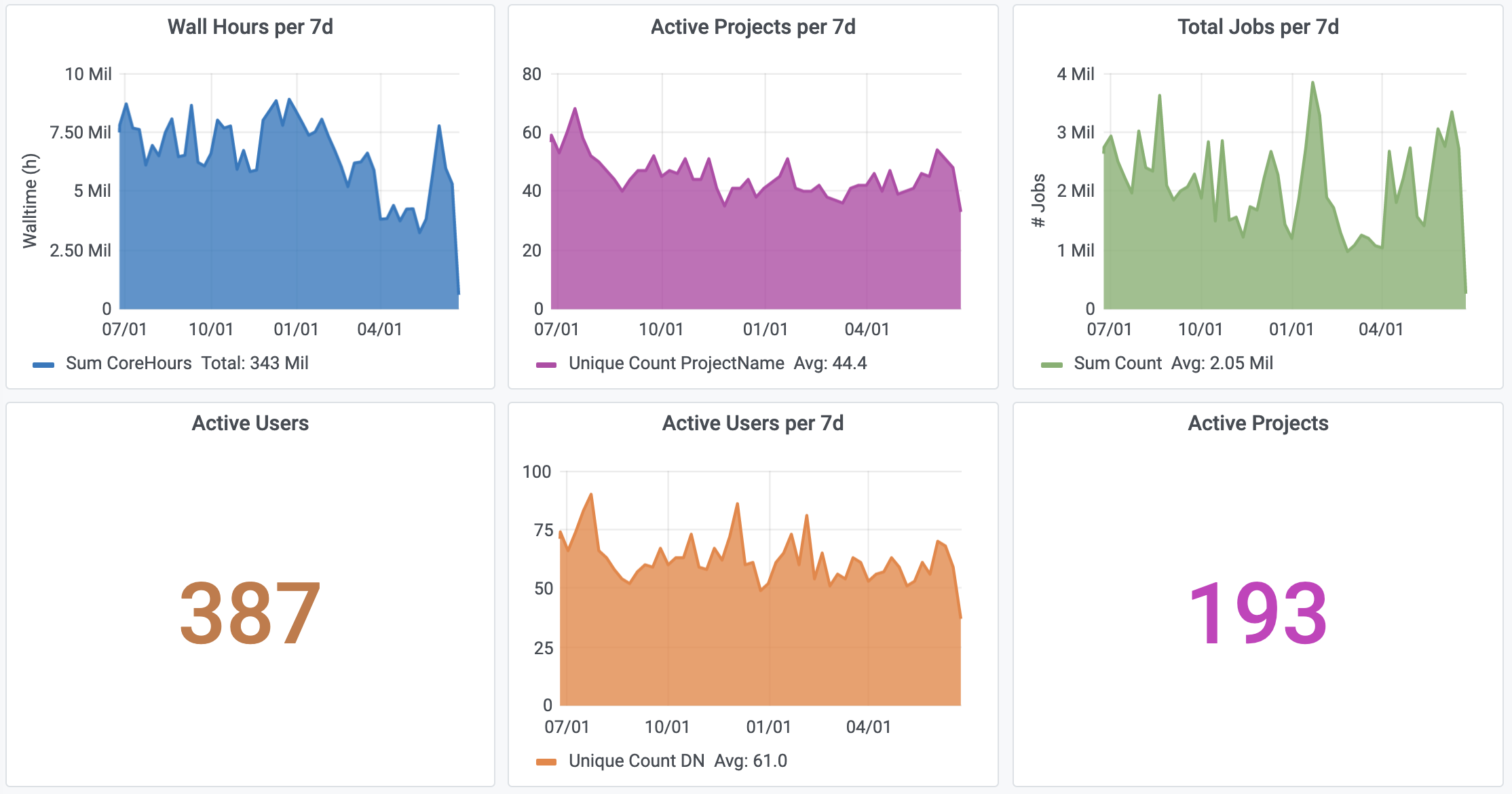 9
https://gracc.opensciencegrid.org/d/000000077/open-science-pool-all-usage
https://gracc.opensciencegrid.org/d/000000037/payload-jobs-summary
[Speaker Notes: 10 new projects since AHM]
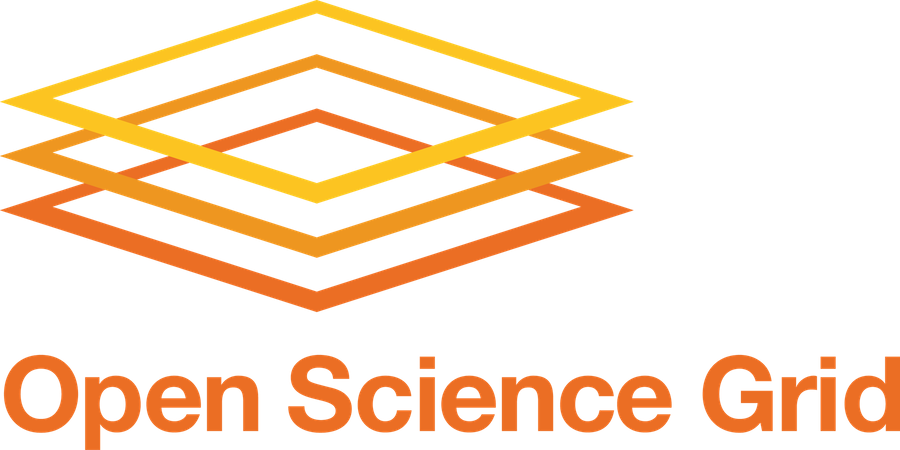 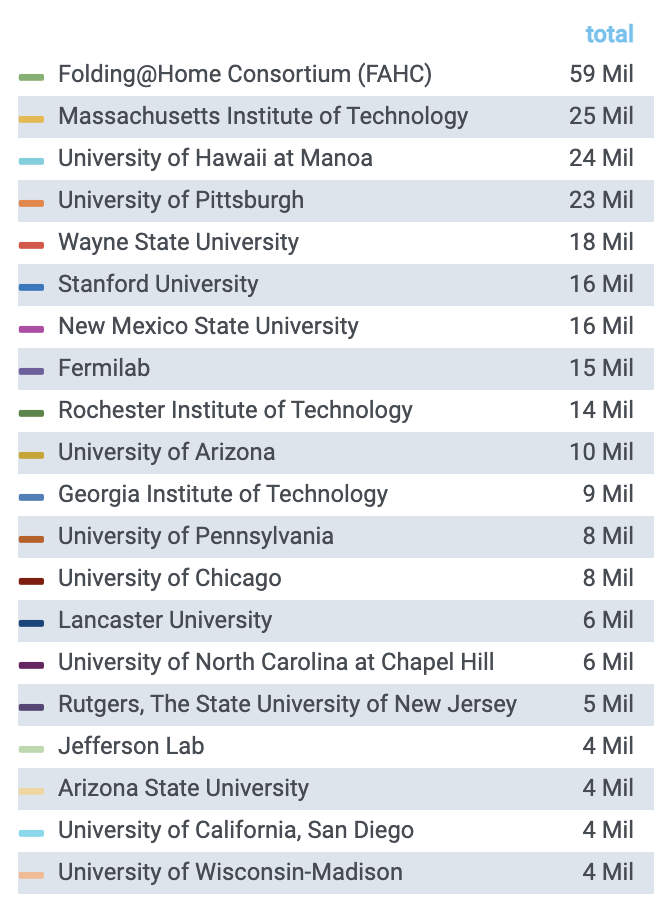 Institutions with Projects using the Open Science Pool in the Last Year!
193 projects from >95 campuses
(top 20 at right)
25+ from campuses with recent CC* awards in collaboration with OSG
35+ projects from non-R1
10
https://gracc.opensciencegrid.org/d/000000077/open-science-pool-all-usage?orgId=1
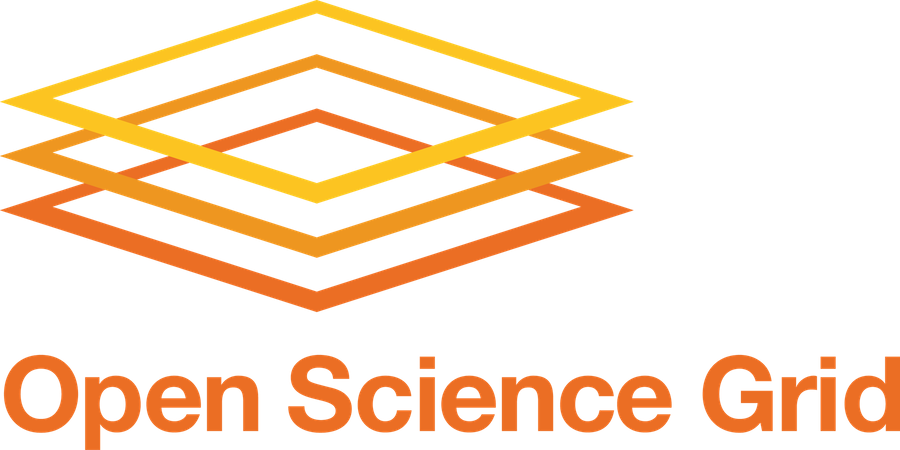 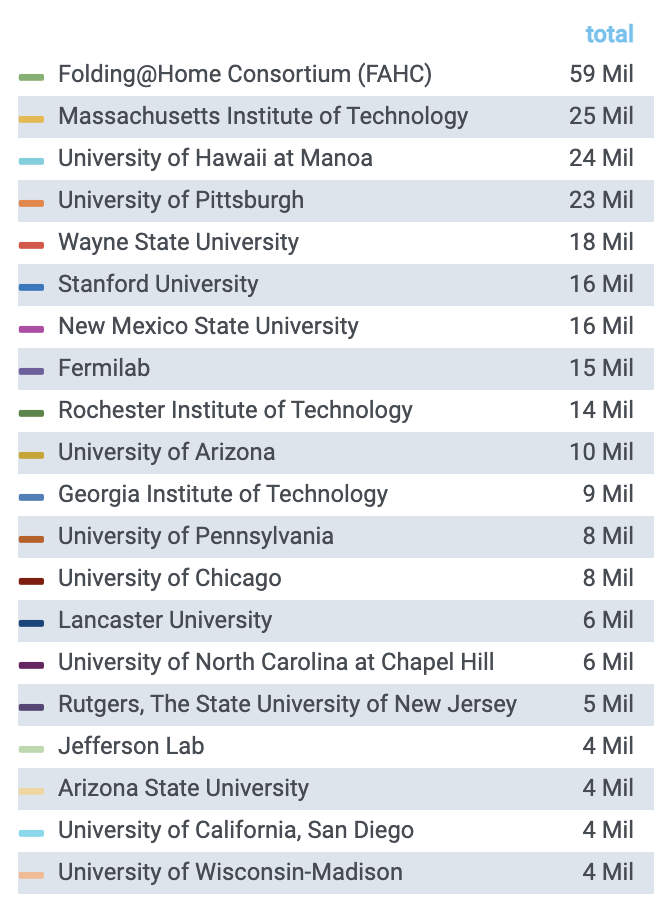 OSPool Impact
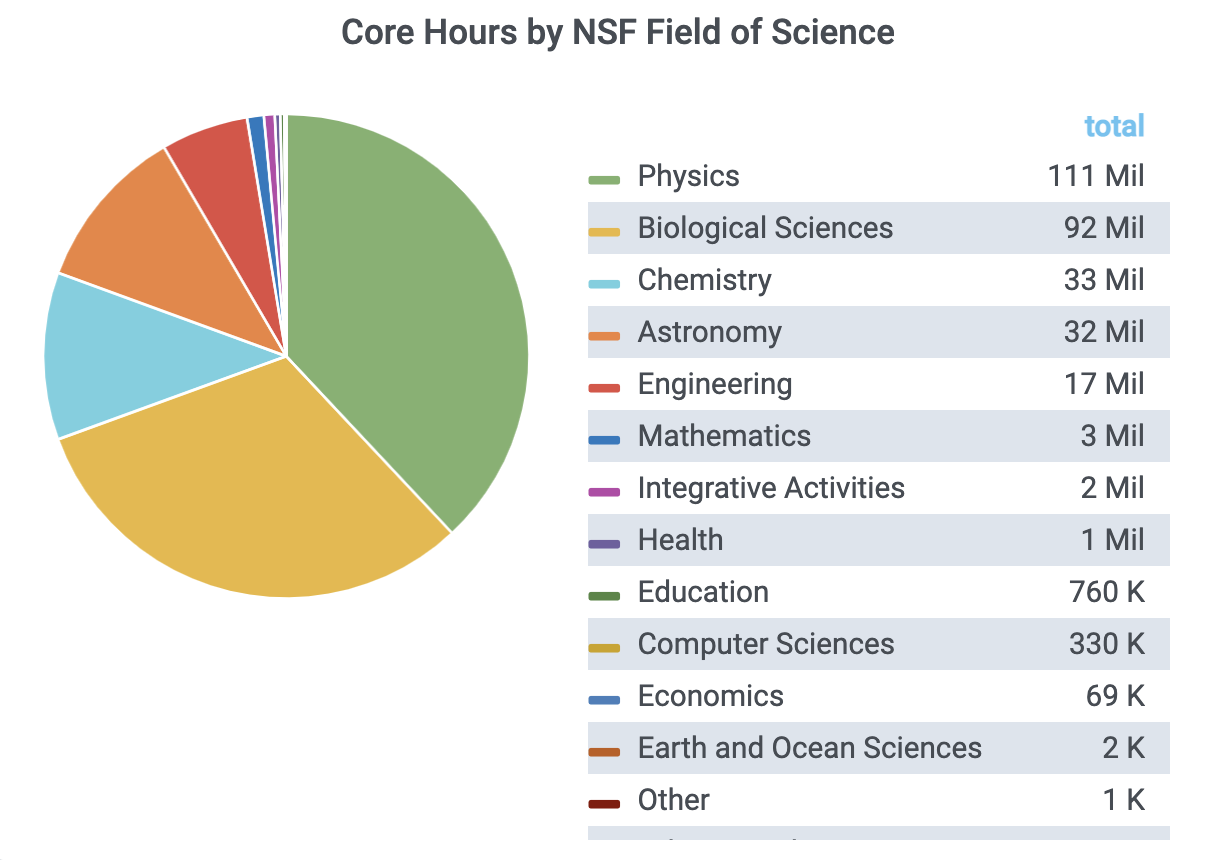 11
https://gracc.opensciencegrid.org/d/000000077/open-science-pool-all-usage?orgId=1
[Speaker Notes: As COVID-19 work has wound down, Biological Sciences usage has gone down.]
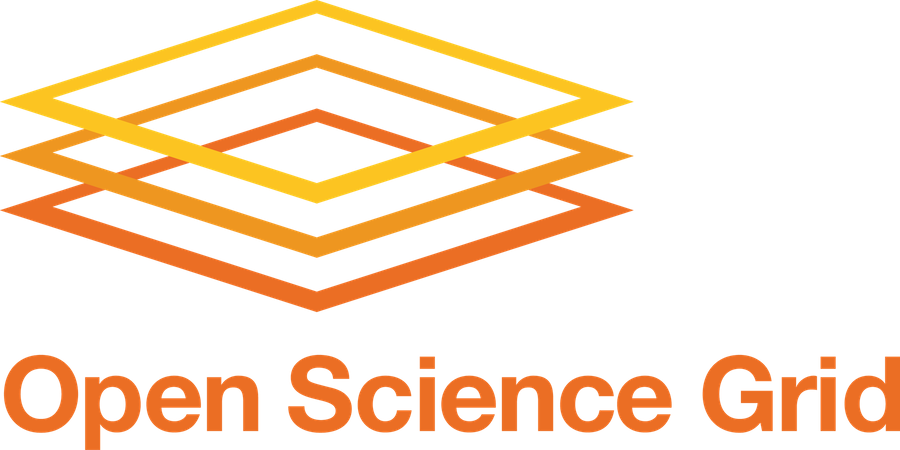 Organizations with Access Pointsinto the Open Science Pool
12
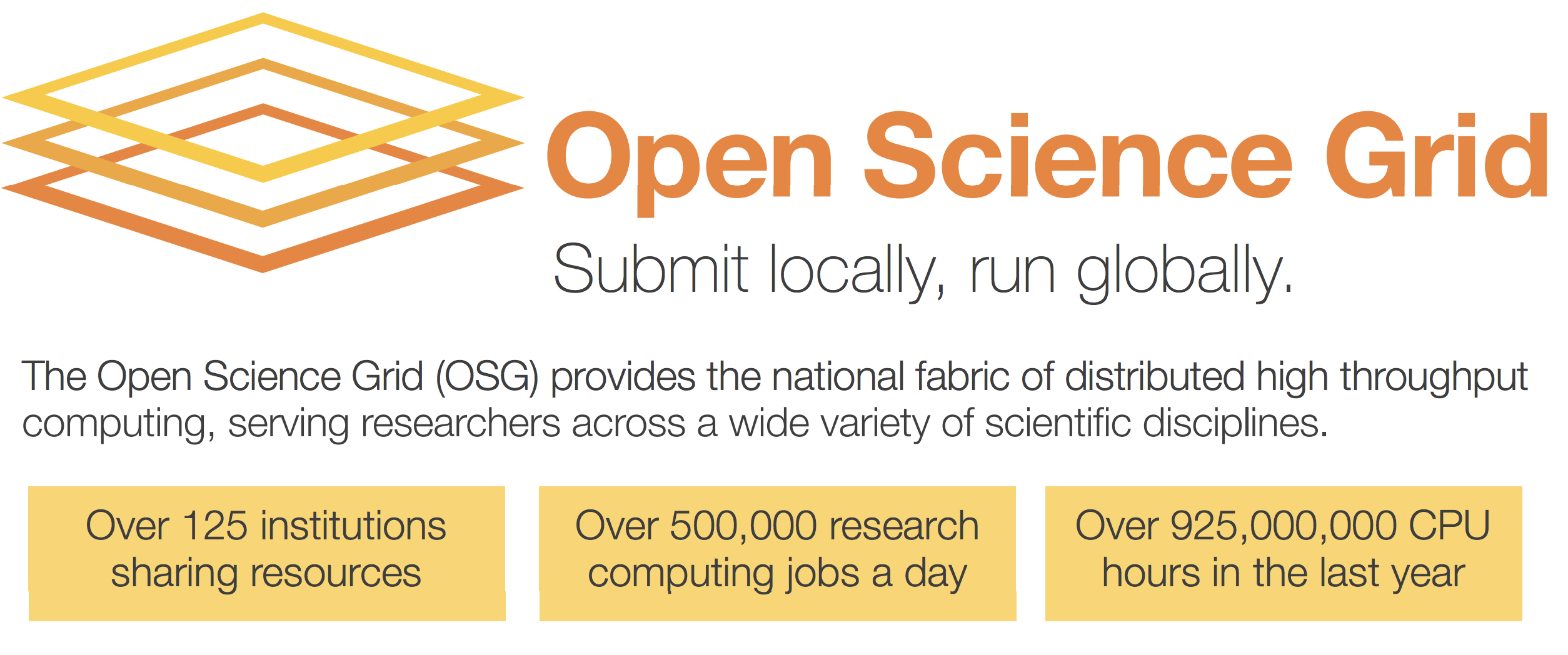 Questions
Lauren Michael, lmichael@wisc.edu
Research Computing Facilitator, UW-Madison
Research Facilitation Lead (campuses and researchers), OSG
PATh co-PI
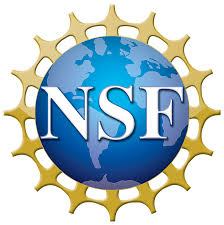 13
This work was partially supported by the NSF grants OAC-2030508, OAC-1841530, OAC-1836650, and MPS-1148698